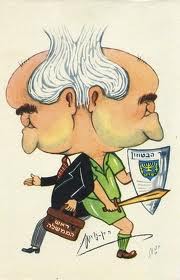 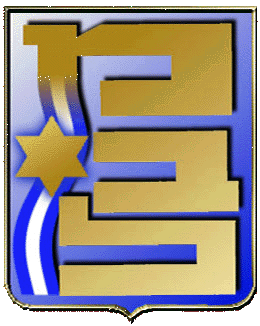 מנגנוני ניהול הסגלמחזור מ"ה
8.2017
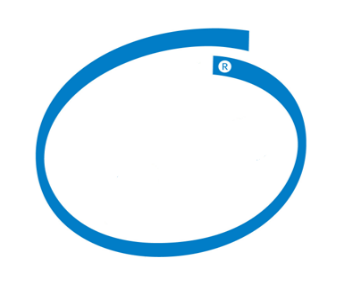 Malop
inside
מנגנונים אפשריים
מנגנון תאום- אוניברסיטת חיפה
שיחות חתך, שיחות עם הנשיאות
הכנת סגל, פגרת סגל
תהליך עיצוב מחזור לימוד
ניהול ידע בסגל
ישיבות סגל המב"ל
פ"ע מד"ר-מ. המב"ל
מנגנון בקרת עבודות שנתיות ומטלות
מנגנון עדכון לקראת עיבוד/תיווך מדריך לצוות
מנגנון אישור תוכניות (סיור, יו"ע וכדומה) ותחקור
מנגנון אישור תוכניות 'חודשיים מראש'
מנגנון למידת הסגל
המנגנון- ________
מטרת המנגנון: _______________________________________________________________________
משתתפים: __________________________________________________________________________
תדירות, משך ועיתוי: ___________________________________________________________________
הכנות נדרשות:_______________________________________________________________________
טיפים להצלחה: ______________________________________________________________________
ניתוח תפקידי סגל המב"ל
שם התפקיד, הגדרת התפקיד, דרישות למילוי התפקיד ?
משימות מרכזיות? סמכויות? היקף עשייה בתפקיד?
כפיפות והנחייה מקצועית?
ממשקים ושותפי תפקיד מרכזיים? חפיפות ותאום נדרש?
נוכחות בקורס/מופעי סגל? פורומים אחרים?
אתגרים מרכזיים בתפקיד?